Курская битва
Наши земляки-участники битвы
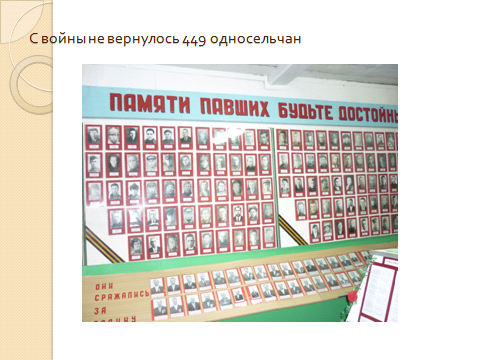 Курская битва – кодовая операция немецких войск «Цитадель»
Периоды битвы

 с 5 по 12 июля 1943 года.

с 12 июля по 23 августа 1943 года
КОМАНДУЮЩИЕ В Курской битве
Конев И.С.                           
Жуков Г.К.                           
Рокоссовский К.К.                
Ватутин Н.Ф.
Наши земляки в Курской битве
Нефедов Александр Андреевич
Чижков Василий Михайлович
Пушкарев Михаил Васильевич
Похлебкин Павел Акимович
Ласточкин Михаил Васильевич
Шеметов Николай Петрович
Поверенов Александр Михайлович
Абрамов Александр Иванович
Борисова Маргарита Владимировна
Чижков Василий Михайлович
Чижков В.М. Родился в селе Никольское. Участник Курской битвы. Награжден орденом «Красной звезды» и многочисленными медалями. В мирное время работал фельдшером, лечил от болезни  спасал жизни сельчан. Умер в 1997 году.
Нефедов Александр Андреевич
Памяти павших будем достойны!